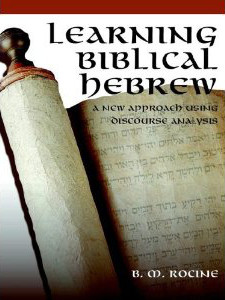 Rocine Lesson 1
וַיֹּ֫אמֶר יהוה
Genesis 2:18
Genre
GENRE = TASK + A SET OF GRAMMATICAL CONSTRUCTIONS
Pronunciation
וַיֹּ֫אמֶר יהוה
Right to left
Stress at tend by default (unless marked otherwise)
Tetragrammaton
The wayyiqtol
וַיֹּ֫אמֶר יהוה
Initial waw
Conjunction or wayyiqtol?
3 parts to wayyiqtol waw
Waw
Patach
Dagesh forte in following letter
(we will study dagesh forte more later)
The wayyiqtol
וַיֹּ֫אמֶר יהוה
Wayyiqtol is a verb
Wayyiqtol verbs consist of
The waw/patach/dagesh triad
A Prefix
A Root
וַ ּ   י   אמר
The wayyiqtol
וַיֹּ֫אמֶר יהוה
Wayyiqtol is a verb
Wayyiqtol verbs consist of
The waw/patach/dagesh triad
A Prefix
Indicates the subject. Yod = “he” (3rd masc sing)
A Root
Hebrew built on a tri-consonantal root system.
Carries the basic meaning of the word.
וַ ּ   י   אמר
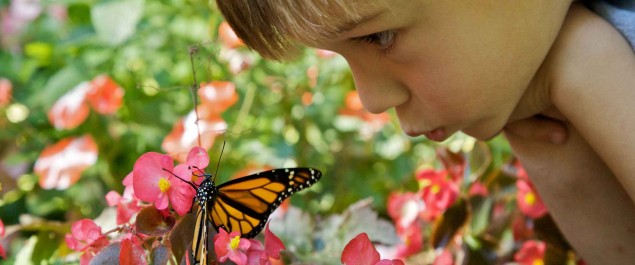 “Truly, I say to you, unless you turn and become like children, you will never enter the kingdom of heaven.” (Matthew 18:3)
Verb analysis
וַיֹּ֫אמֶר יהוה
Verb analysis
וַיֹּ֫אמֶר יהוה
Root
3 letters (but some may be missing)
Verb analysis
וַיֹּ֫אמֶר יהוה
Stem
All called binyan (plural binyanim). It means ‘building’.
Stems are conjugations that vary the stem by adding a consonant.
Qal means ‘light’ ‘easy’ or ‘basic’. No consonants added. 70% of verbs in the HB are in the Qal stem.
Verb analysis
וַיֹּ֫אמֶר יהוה
Form
Comes from וַיִּקְטֹל
קטל Is the Hebrew root meaning ‘to kill’
Choses as a paradigm work because it conjugates nicely.
Verb analysis
וַיֹּ֫אמֶר יהוה
Person, Gender, Number (PGN)
Person: 1st (I, we); 2nd (you, ya’ll); 3rd (he, she, it, they)
Gender: masculine; feminine
Number: singular; plural
Verb analysis
וַיֹּ֫אמֶר יהוה
Function
Wayyiqtol is your story telling tense.
“It carries the main plot line, or simply mainline of the Historical Narrative genre in the Hebrew Bible in over 14,000 cases.”
Verb analysis
וַיֹּ֫אמֶר יהוה
Root
This root אמר means “to say”
Verb analysis
וַיֹּ֫אמֶר יהוה
Word order
וַיֹּ֫אמֶר יהוה
Usually verb-subject 
English is subject-verb
“Yod” is the subject embedded in the verb
“he” or 3ms
יהוה is a noun following the verb to further specify the subject
Assignment 1.5b
וַנֹּאמֶר אֶל־אֲדֹנִי לֹא־יוּכַל הַנַּעַר לַעֲזֹב אֶת־אָבִיו
וְעָזַב אֶת־אָבִיו וָמֵת׃ וַתֹּאמֶר אֶל־עֲבָדֶיךָ אִם־לֹא יֵרֵד
אֲחִיכֶם הַקָּטֹן אִתְּכֶם לֹא תֹסִפוּן לִרְאוֹת פָּנָי׃
וַיְהִי כִּי עָלִינוּ אֶל־עַבְדְּךָ אָבִי וַנַּגֶּד־לוֹ אֵת דִּבְרֵי אֲדֹנִי׃
וַיֹּאמֶר אָבִינוּ שֻׁבוּ שִׁבְרוּ־לָנוּ מְעַט־אֹכֶל׃
וַנֹּאמֶר לֹא נוּכַל לָרֶדֶת
Assignment 1.5b 
Genesis 44:22-26
(Judah speaking to Joseph)
וַנֹּאמֶר אֶל־אֲדֹנִי 
	לֹא־יוּכַל הַנַּעַר לַעֲזֹב אֶת־אָבִיו
	וְעָזַב אֶת־אָבִיו וָמֵת׃ 
וַתֹּאמֶר אֶל־עֲבָדֶיךָ 
	אִם־לֹא יֵרֵד אֲחִיכֶם הַקָּטֹן אִתְּכֶם 
	לֹא תֹסִפוּן לִרְאוֹת פָּנָי׃
וַיְהִי כִּי עָלִינוּ אֶל־עַבְדְּךָ אָבִי 
וַנַּגֶּד־לוֹ אֵת דִּבְרֵי אֲדֹנִי׃
וַיֹּאמֶר אָבִינוּ 
	שֻׁבוּ שִׁבְרוּ־לָנוּ מְעַט־אֹכֶל׃
וַנֹּאמֶר 
	לֹא נוּכַל לָרֶדֶת
Assignment 1.5b 
Genesis 44:22-26
(Judah speaking to Joseph)
וַנֹּאמֶר אֶל־אֲדֹנִי 
	לֹא־יוּכַל הַנַּעַר לַעֲזֹב אֶת־אָבִיו
	וְעָזַב אֶת־אָבִיו וָמֵת׃ 
וַתֹּאמֶר אֶל־עֲבָדֶיךָ 
	אִם־לֹא יֵרֵד אֲחִיכֶם הַקָּטֹן אִתְּכֶם 
	לֹא תֹסִפוּן לִרְאוֹת פָּנָי׃
וַיְהִי כִּי עָלִינוּ אֶל־עַבְדְּךָ אָבִי 
וַנַּגֶּד־לוֹ אֵת דִּבְרֵי אֲדֹנִי׃
וַיֹּאמֶר אָבִינוּ 
	שֻׁבוּ שִׁבְרוּ־לָנוּ מְעַט־אֹכֶל׃
וַנֹּאמֶר 
	לֹא נוּכַל לָרֶדֶת